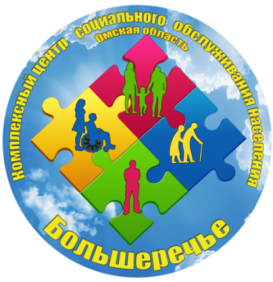 Бюджетное учреждение Омской области 
«Комплексный центр социального обслуживания населения 
Большереченского района»
Бабушкина забота
Арония Галина Федоровна,
специалист по социальной работе

п. Большеречье, Омская область
На что направлена практика. Основная цель
Современные дети практически не владеют навыками рукоделия, не имеют информации о том, как в дальнейшем можно применить этот навык;
Отсутствуют   группы, работа в которых выстроена по принципу передачи опыта «серебряными» волонтерами детям и подросткам. 

Цель практики - организация деятельности на базе БУ "КЦСОН Большереченского района" по развитию творческих навыков несовершеннолетних из малообеспеченных семей,  посредством передачи опыта "серебряными" волонтерами.
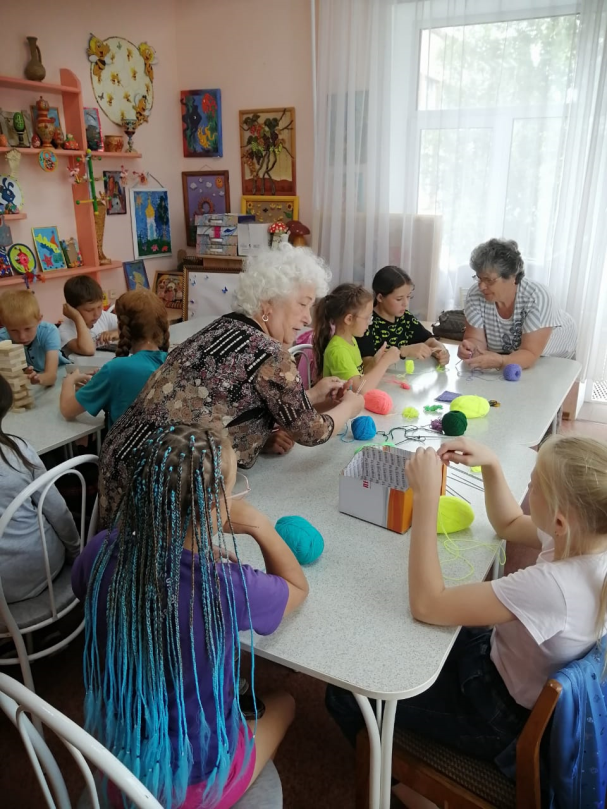 Целевая аудитория
несовершеннолетние 5-14 лет из малообеспеченных семей

 творческие активные люди пожилого возраста
Задачи практики
Определение актива среди "серебряных волонтеров" при взаимодействии с Большереченским районным отделением Омской областной общественной организации ветеранов (пенсионеров);
Составление плана совместной деятельности;
Приобретение расходных материалов для реализации проекта (для проведения мастер-классов);
Организация детей из малообеспеченных семей для посещения творческих групп; 
Организация совместных мастер-классов, культурно-досуговых мероприятий на базе учреждения.
Этапы внедрения проекта:
Подготовительный этап (март-апрель 2022 г.)
Этапы внедрения проекта:
Основной этап (май 2022 года - февраль 2023 г.)
Информационное сопровождение проекта
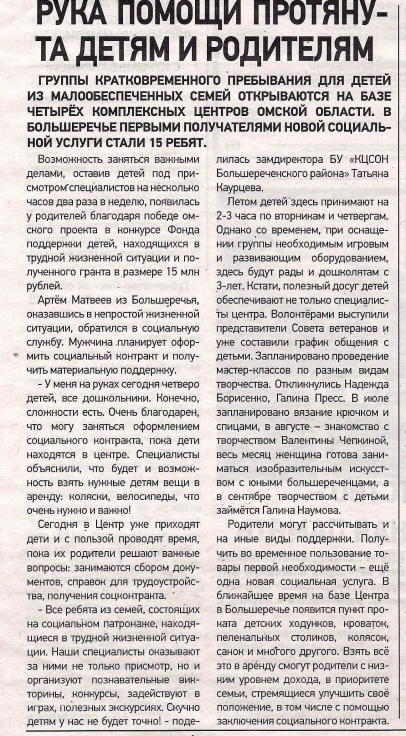 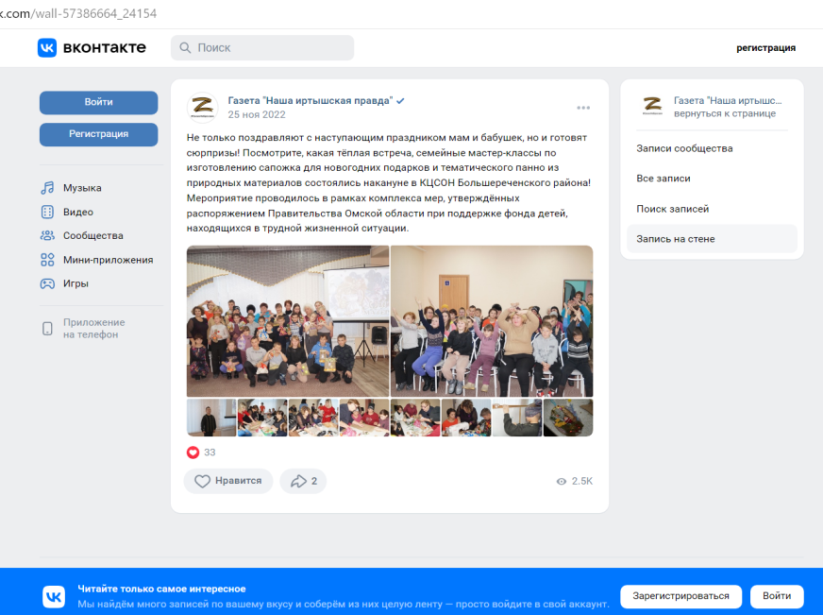 Этапы внедрения проекта:
Заключительный этап (март 2023 г.)
Результаты внедрения проекта
сформирован актив из числа творческих "серебряных» волонтеров
 (6 человек)
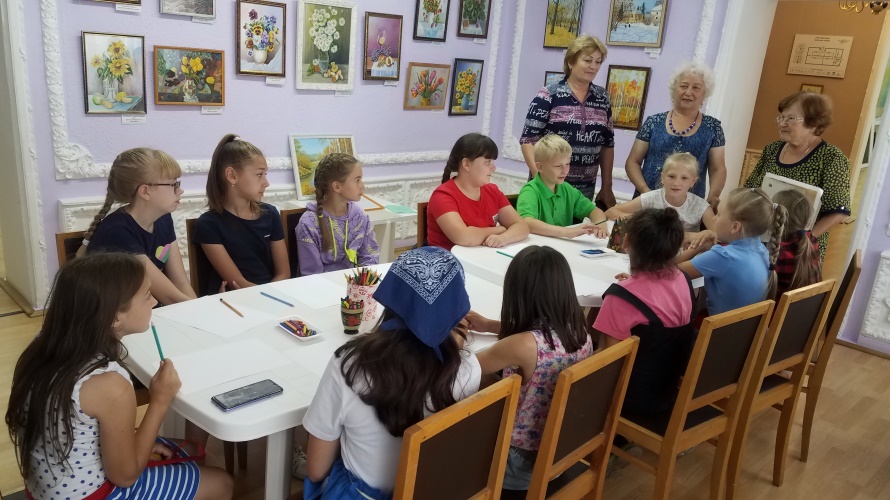 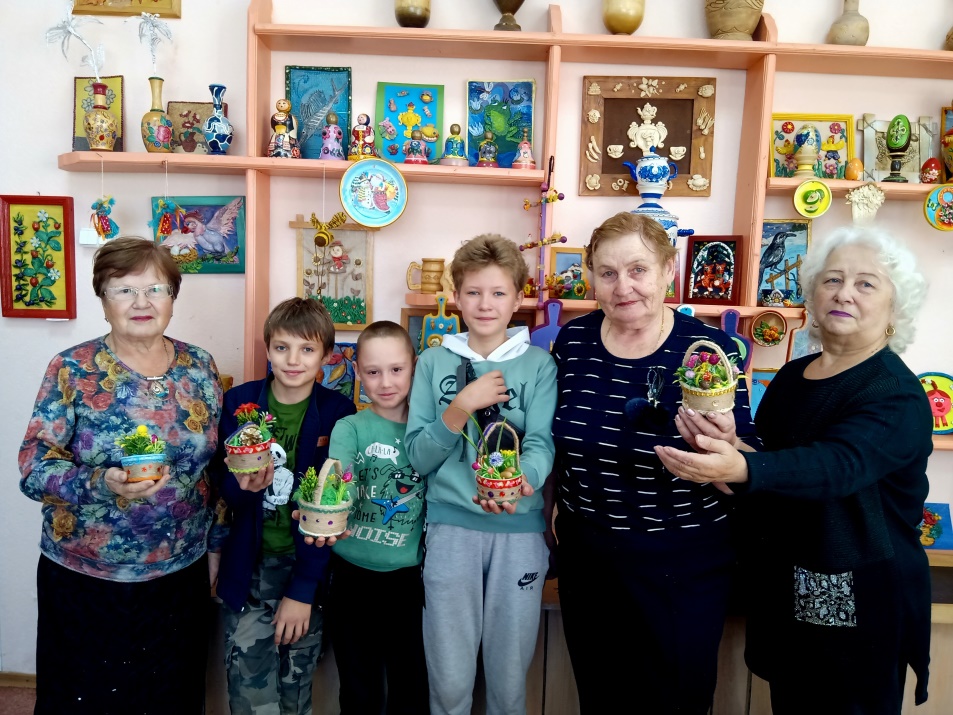 Результаты внедрения проекта
сформированы 15 групп детей в течение периода реализации проекта
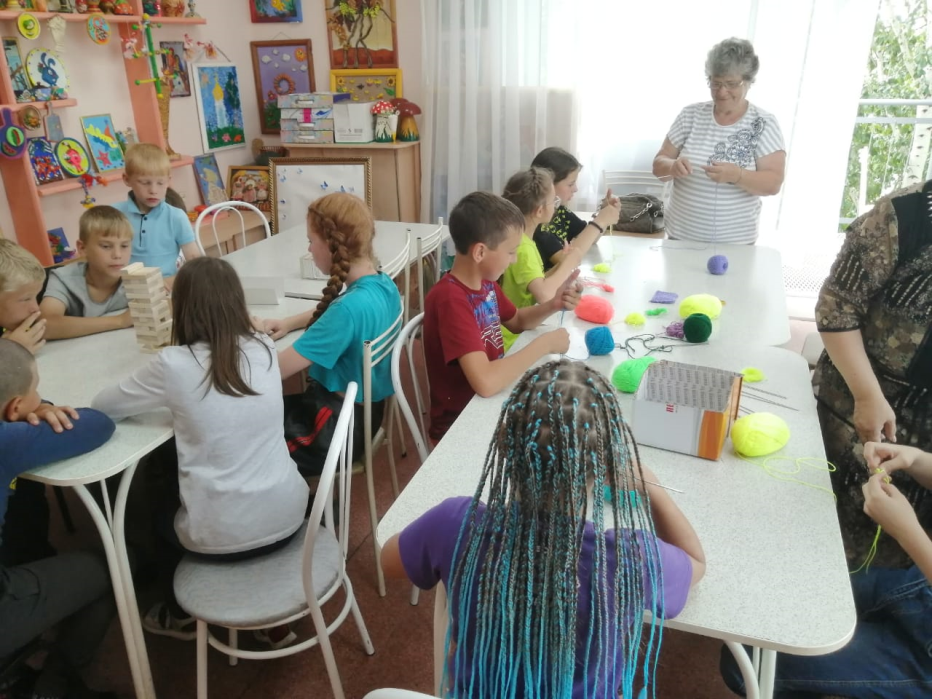 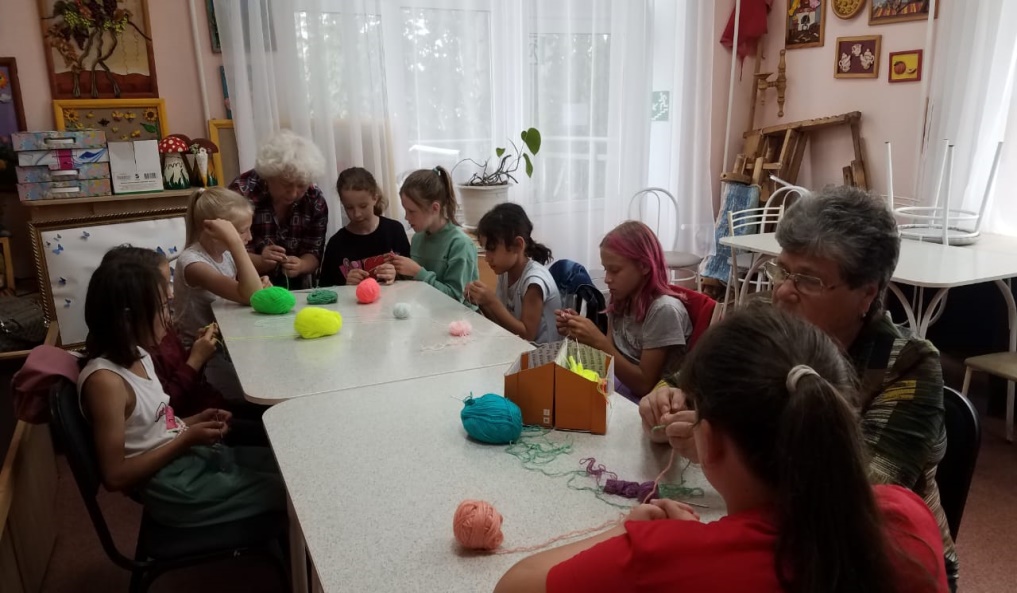 Результаты внедрения проекта
проведены 29 занятий для 198 детей из малообеспеченных семей
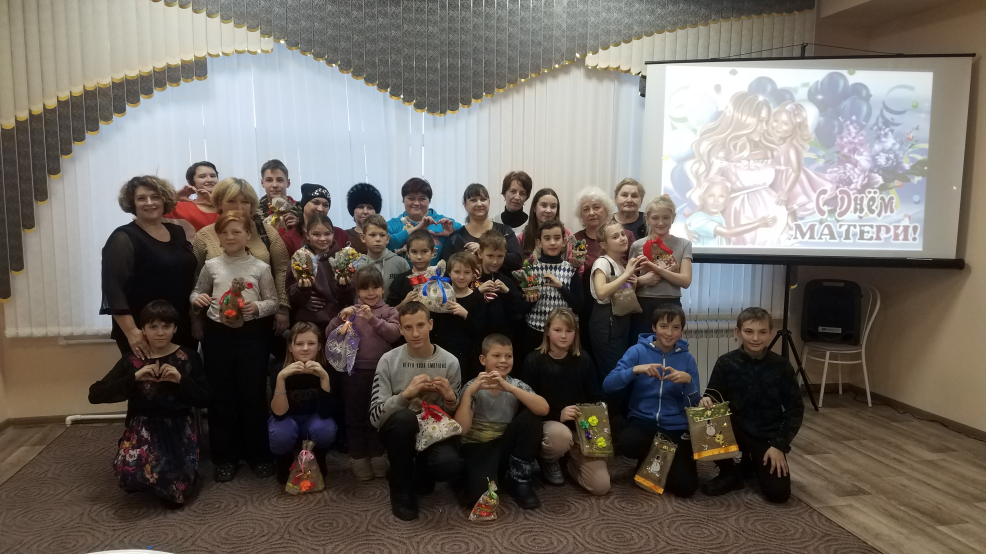 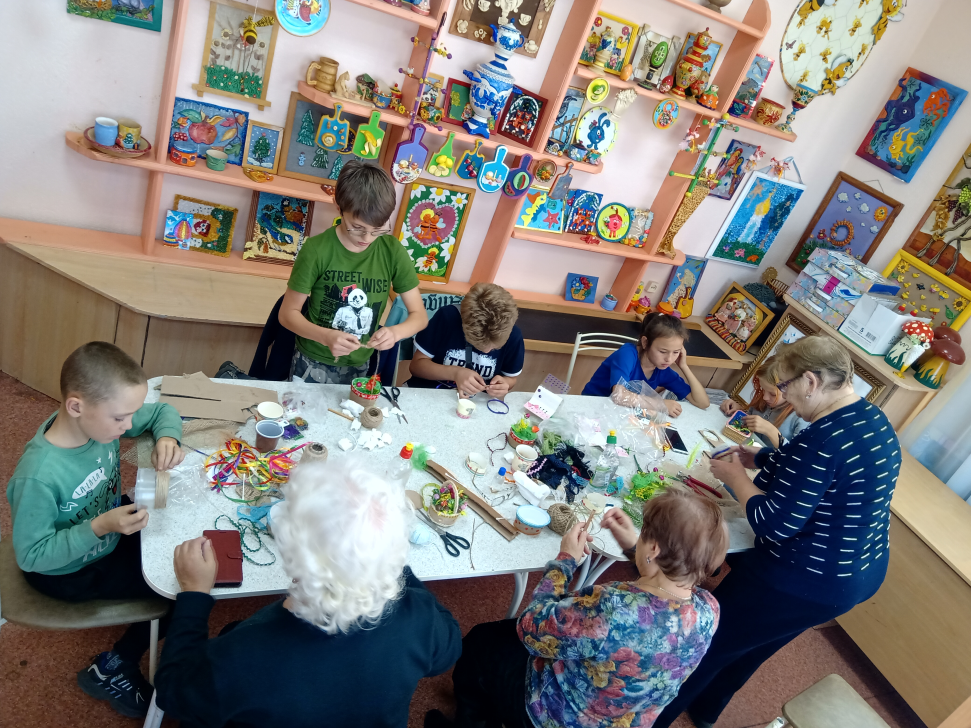 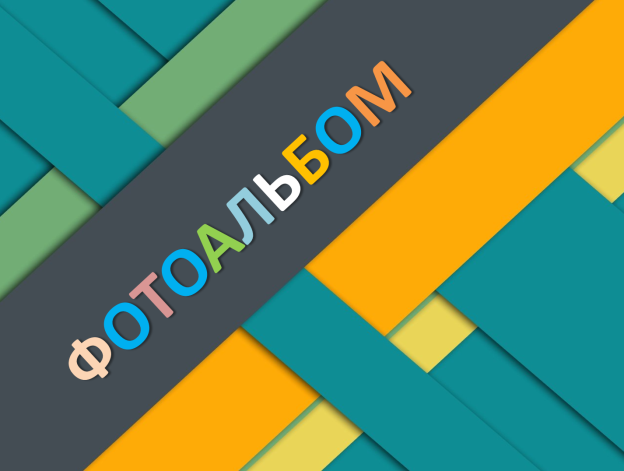 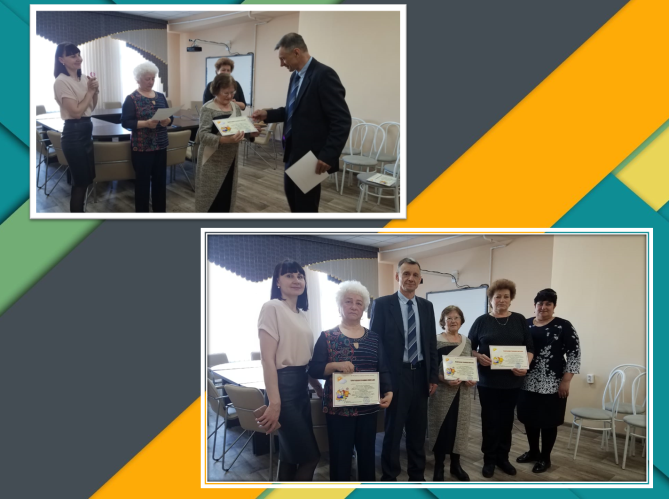 Результаты внедрения проекта
Создан электронный фотоальбом
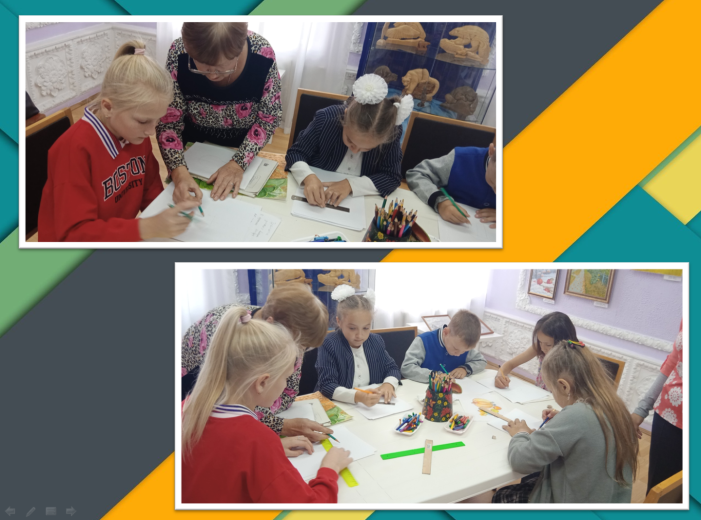 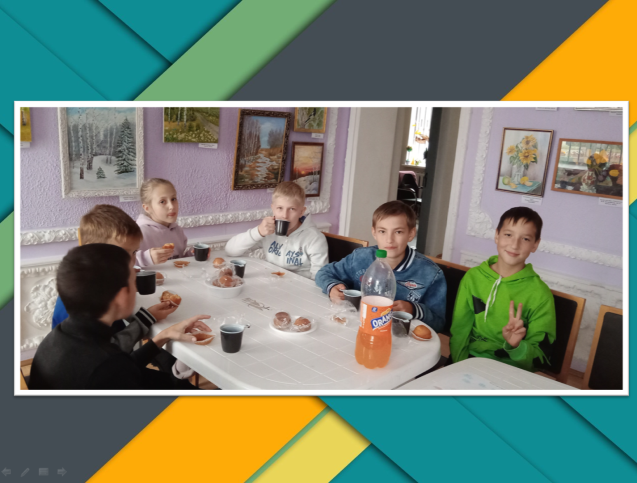 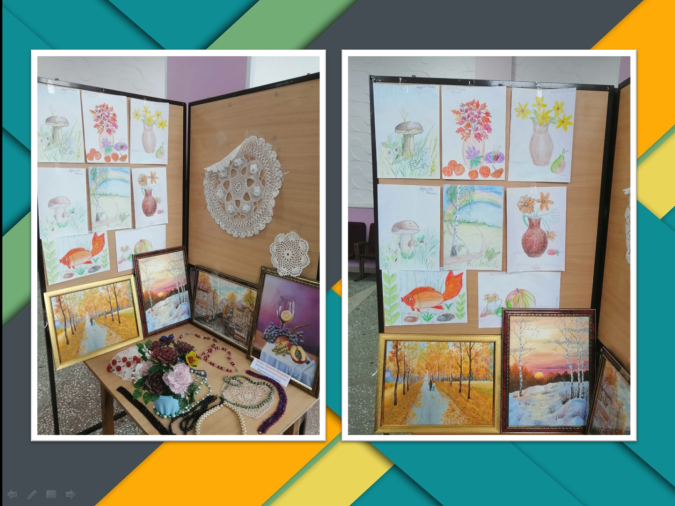 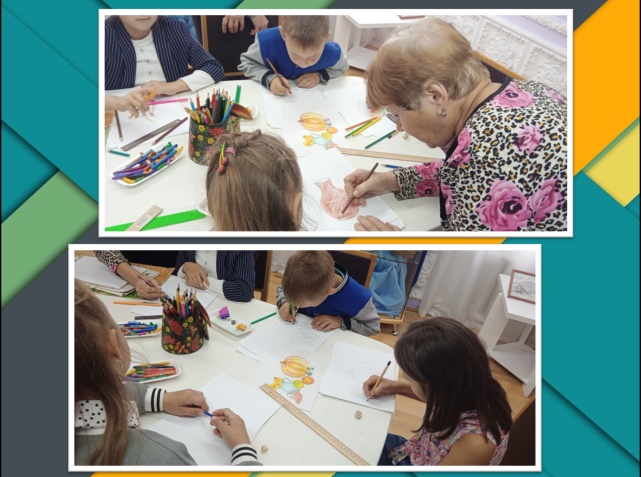 Результаты внедрения проекта
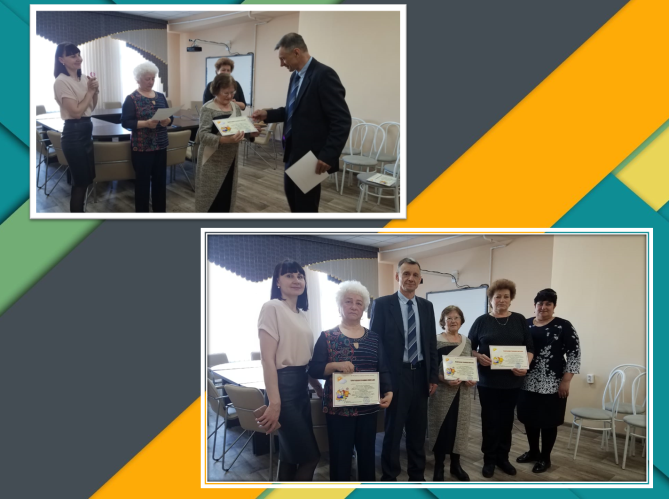 проведена итоговая смарт-встреча "Шаг вперед"
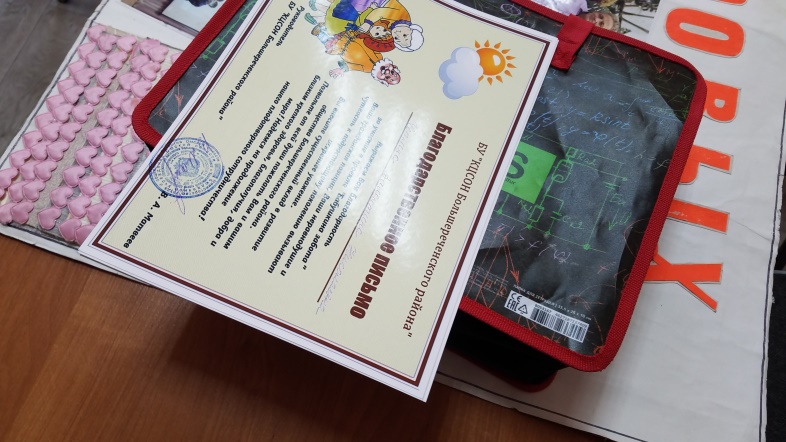 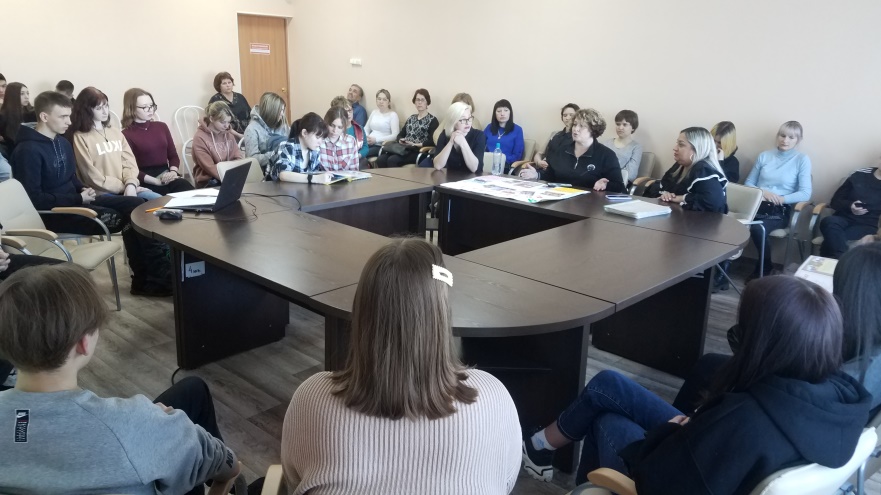 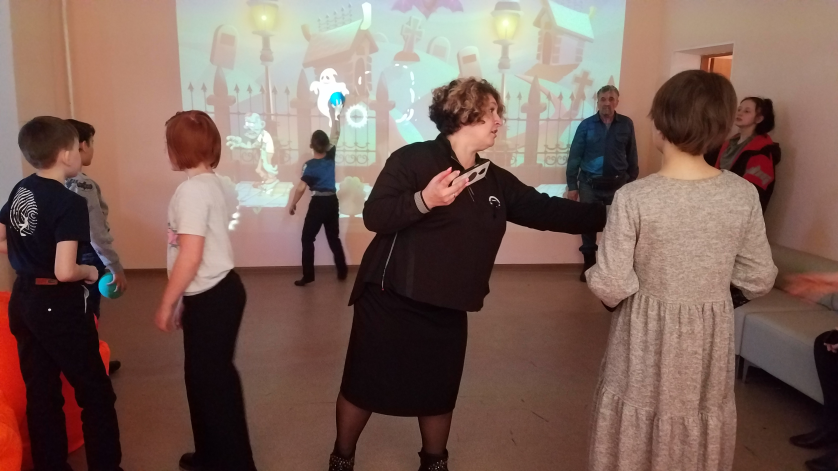 Возможность  тиражирования практики
Реализация проекта возможна как в условиях одного учреждения, так и на любых территориальных локациях.